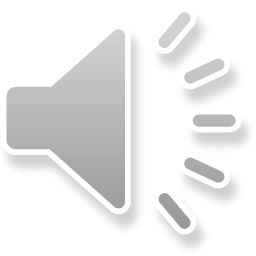 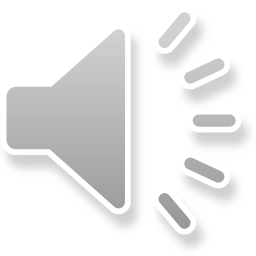 Performance Track
Backing Track
Ain’t No Mountain High EnoughNickolas Ashford and Valerie Simpson
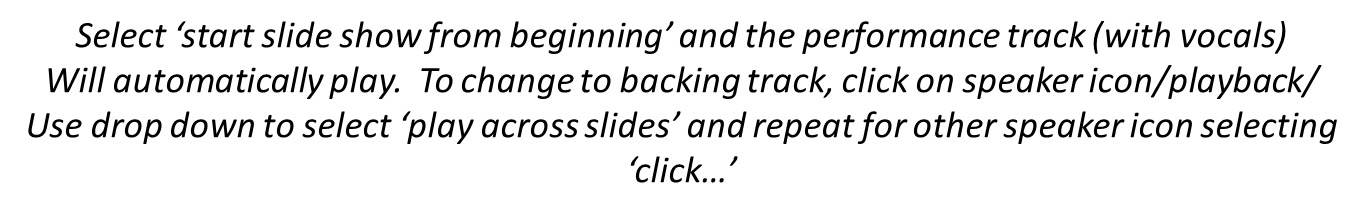 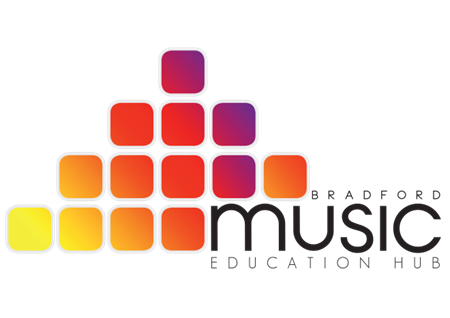 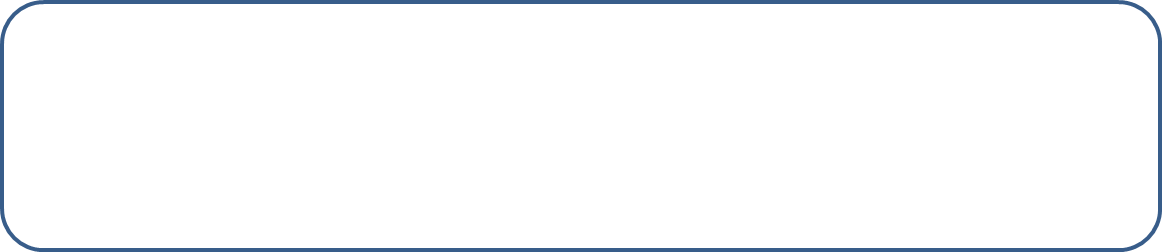 If you need me, call me,
No matter where you are,
No matter how far.
Don’t worry, brother.
Just call out my name,
I’ll be there in a hurry,
You don’t have to worry,
‘Cos baby there..
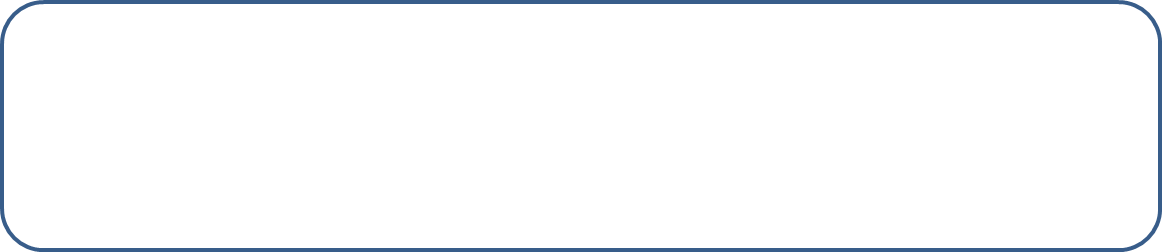 Ain’t no mountain high enough,
Ain’t no valley low enough,
Ain’t no river wide enough,
To keep me from getting to you, babe.
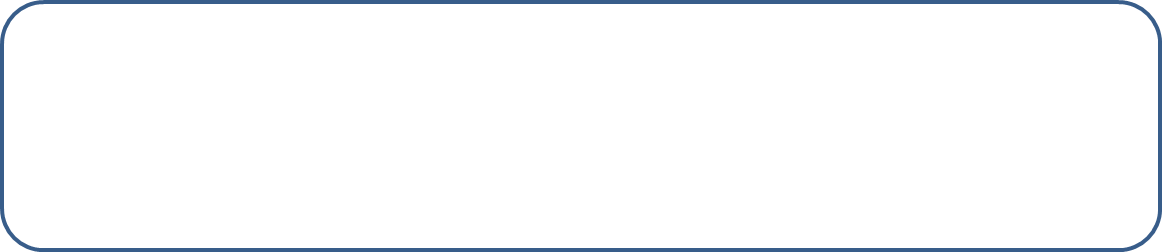 Remember the day,
You set me free,
I told you you could always count on me.
From that day on,
I made a vow,
I’ll be there when you want me, 
Somewhere, somehow.
‘Cos baby there
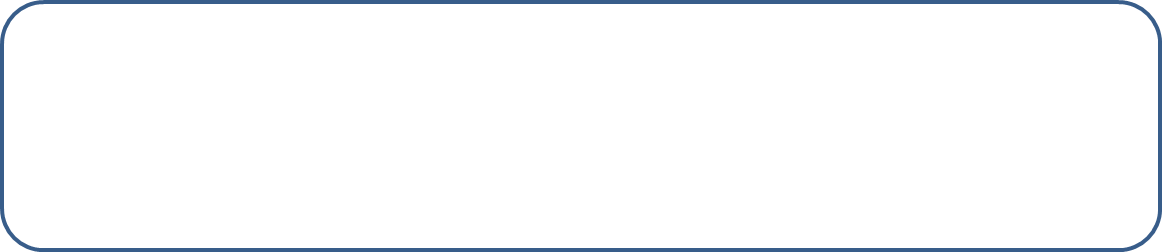 Ain’t no mountain high enough,
Ain’t no valley low enough,
Ain’t no river wide enough,
To keep me from getting to you, babe.
To keep me from getting to you!